We have been learning about…..
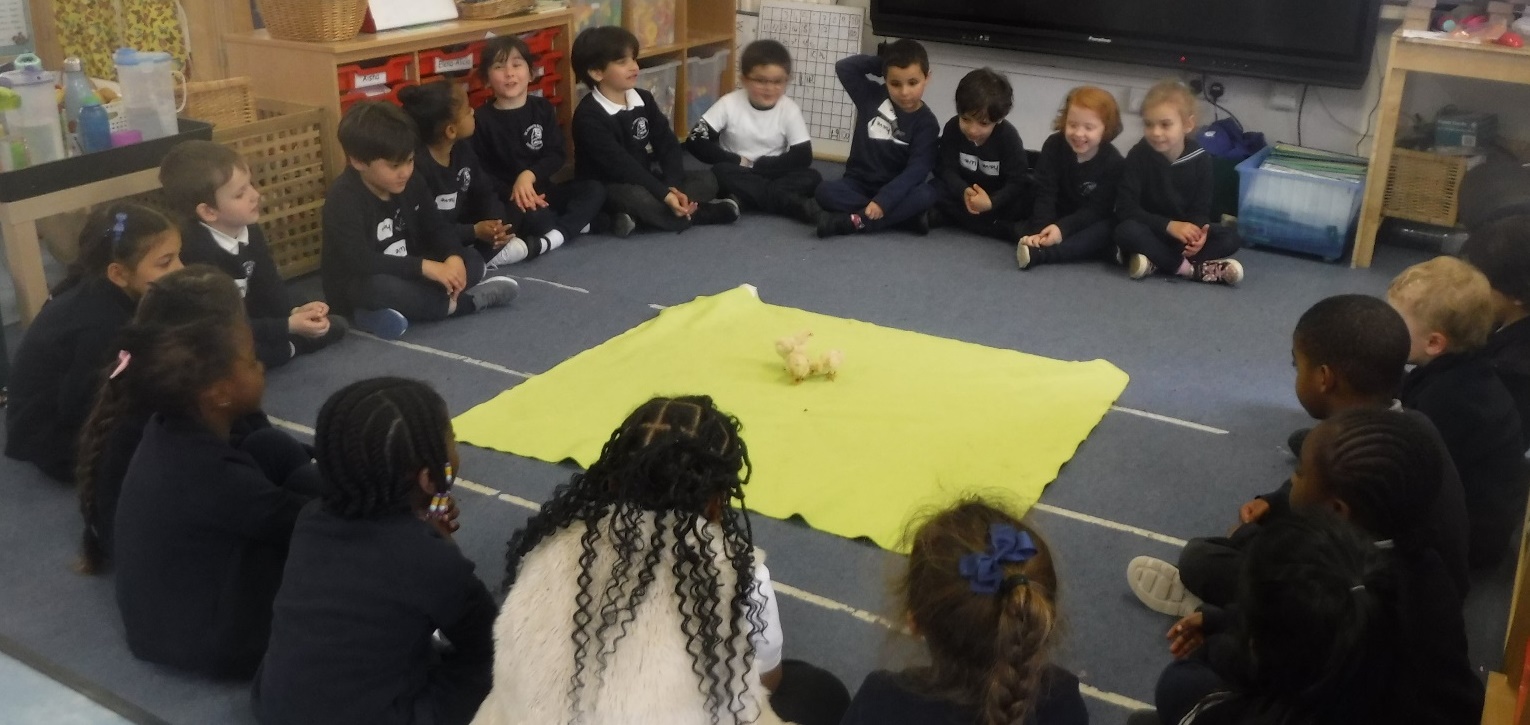 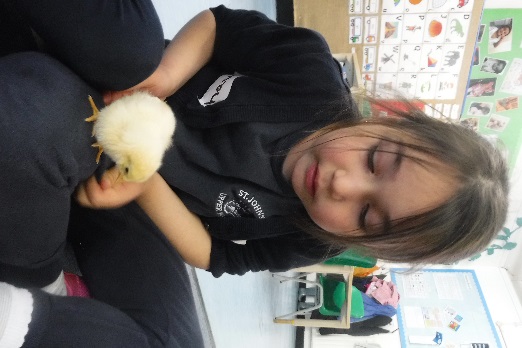 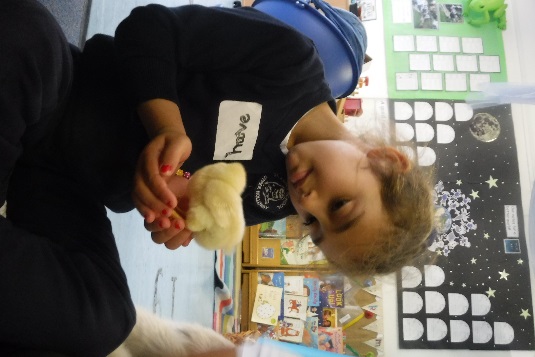 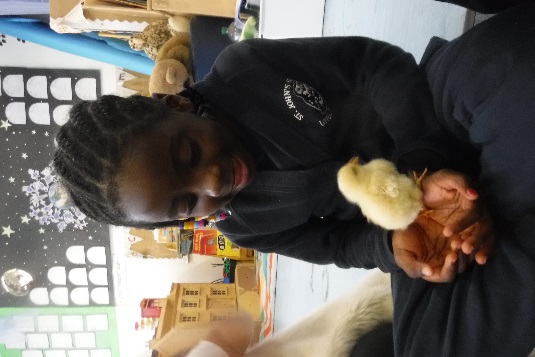 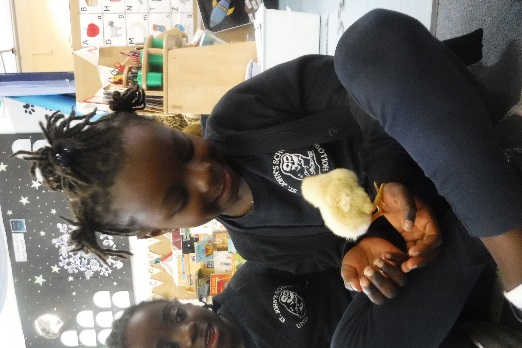 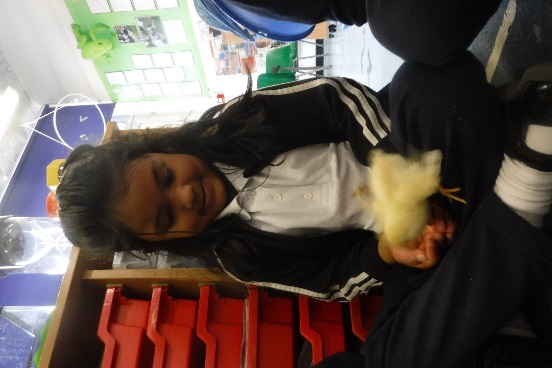 We have waited for 21 days for our eggs to hatch.  They finally hatched on Monday.
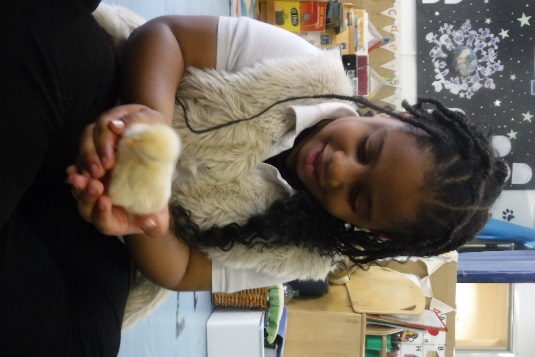 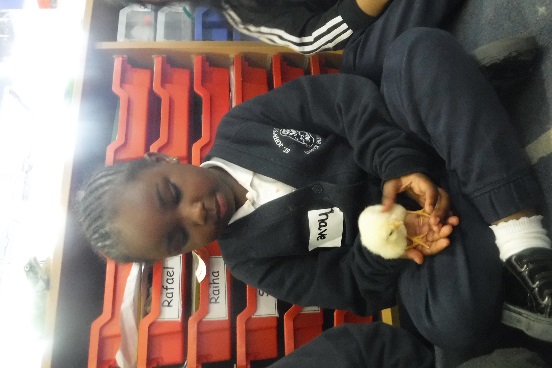 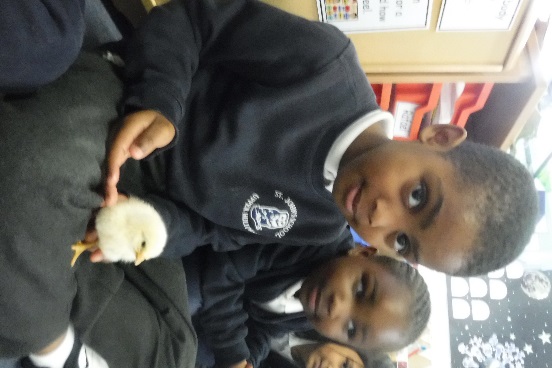 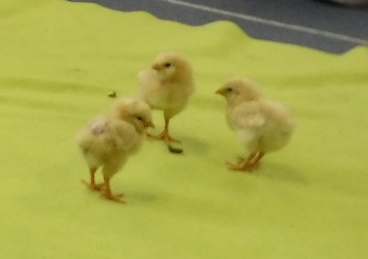 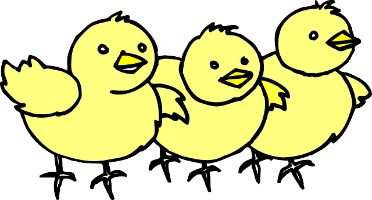 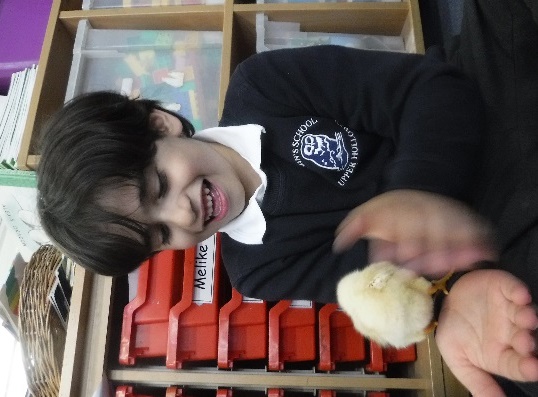 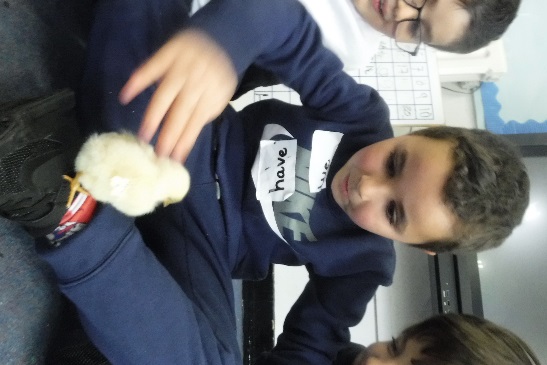 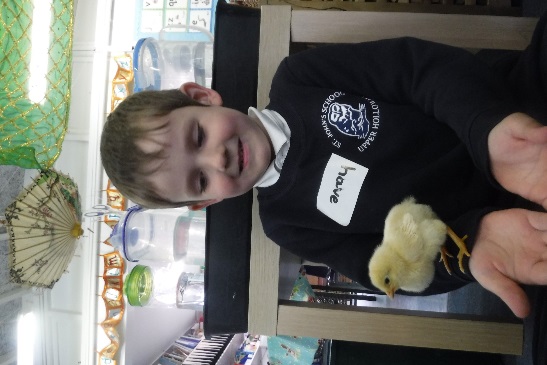 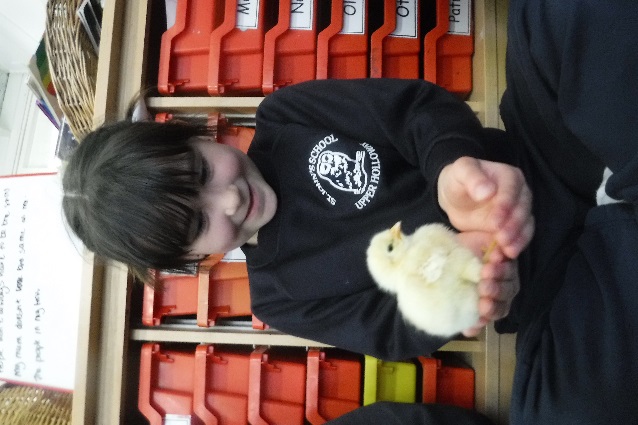 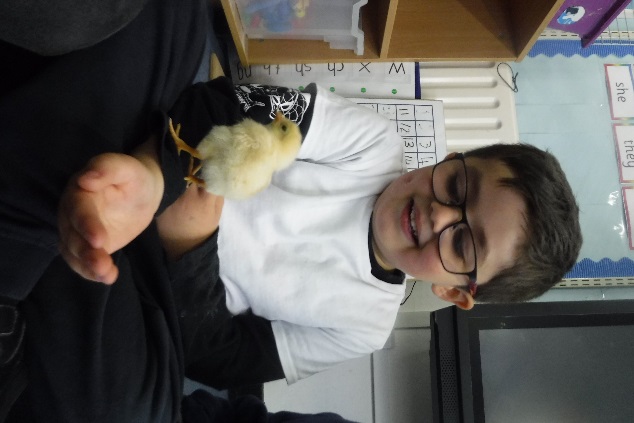 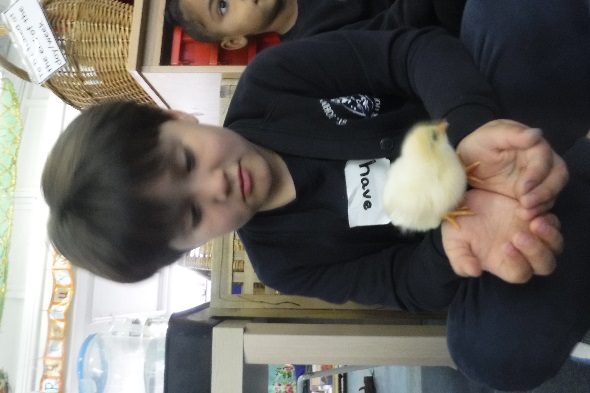 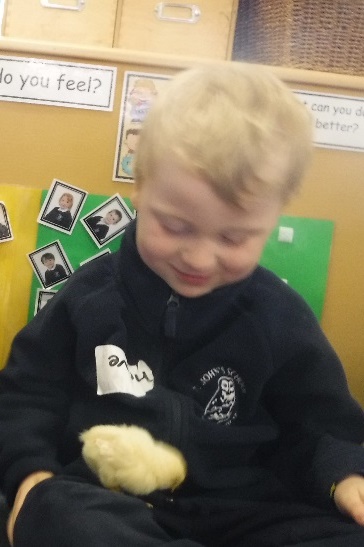 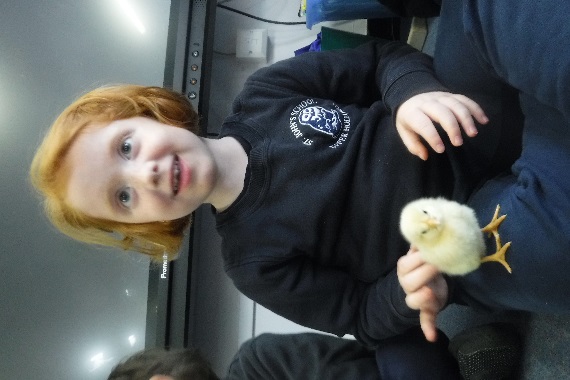 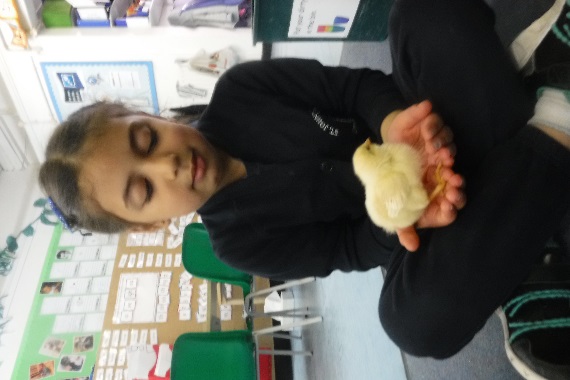 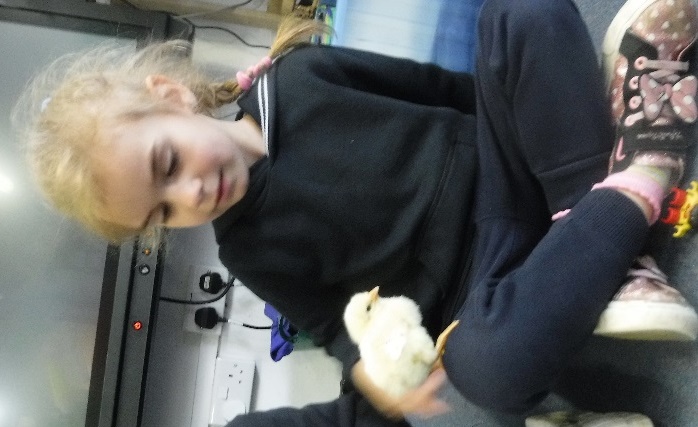 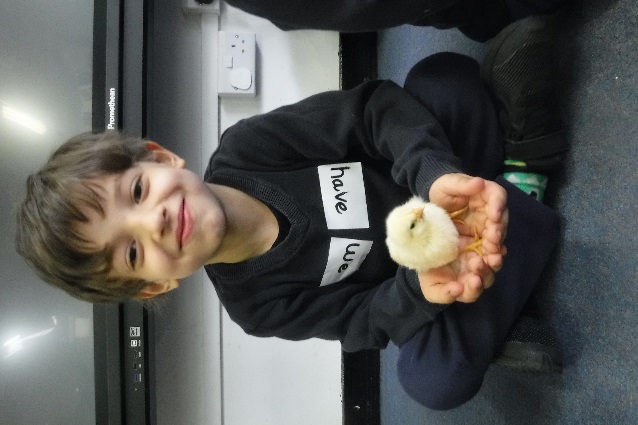 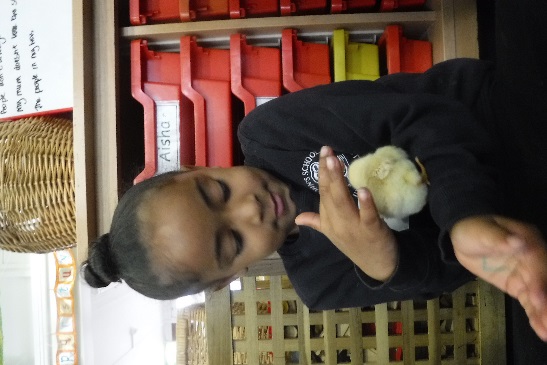 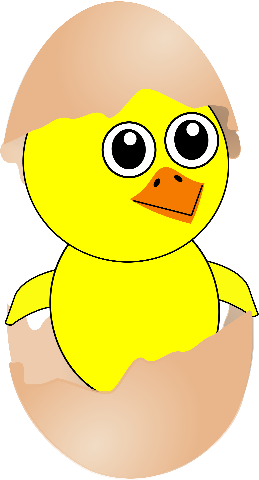 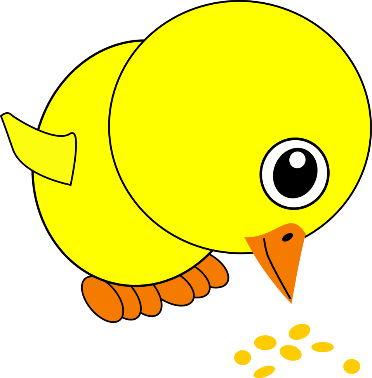 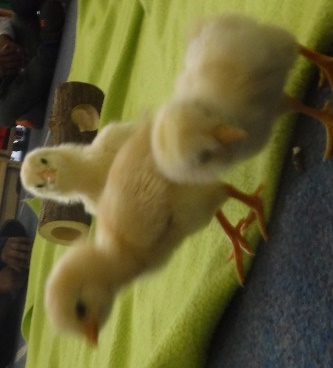 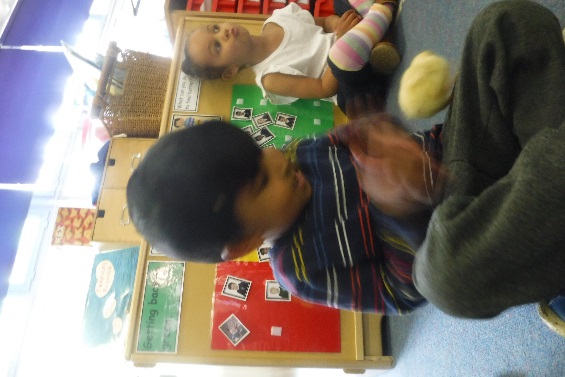 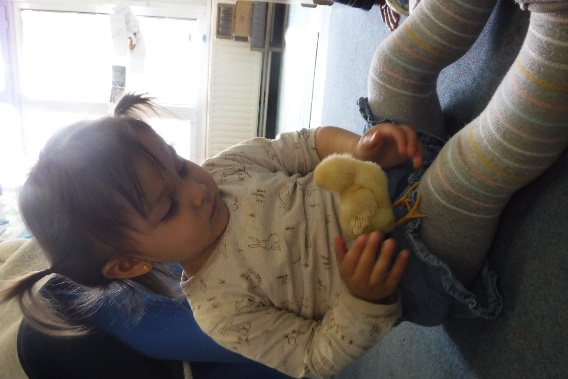 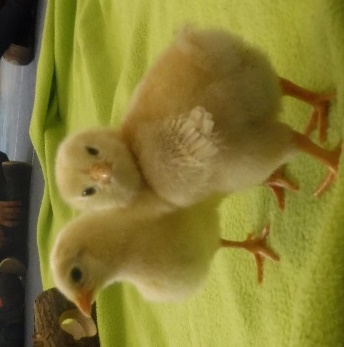 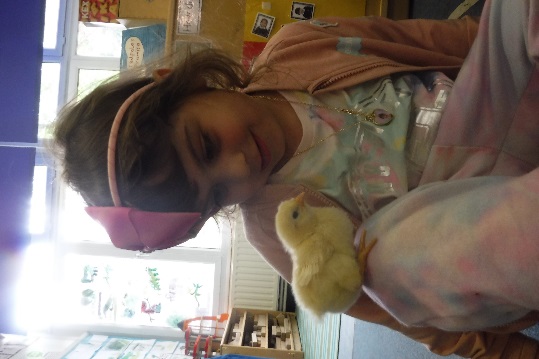 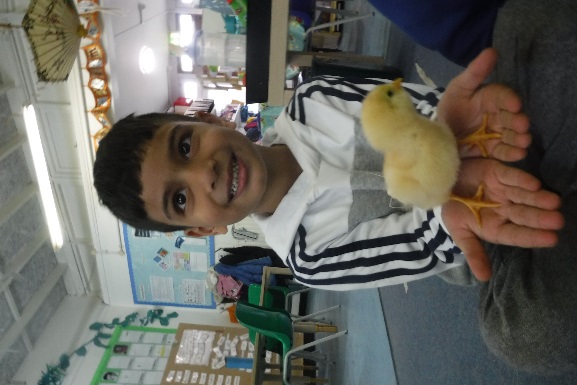 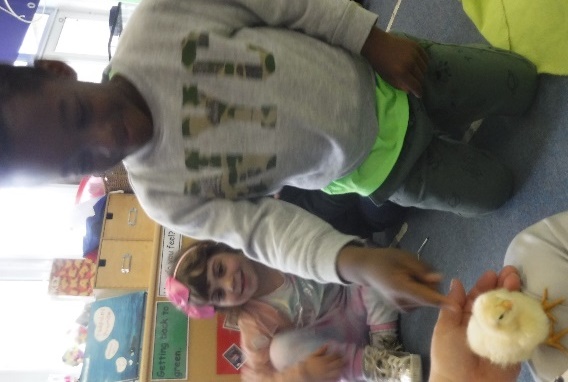 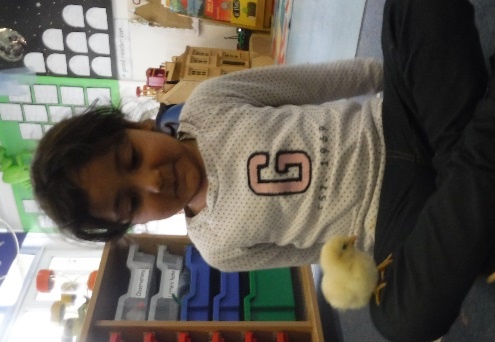 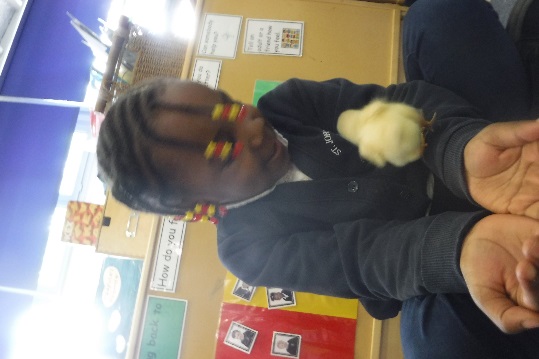 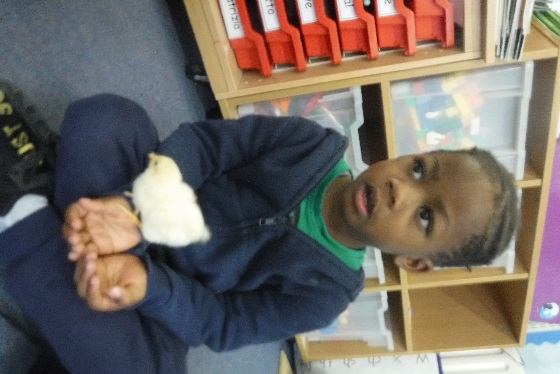 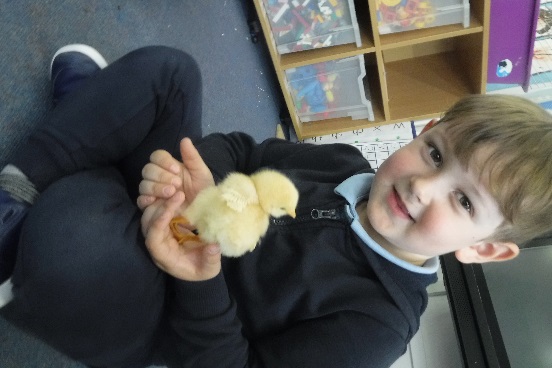 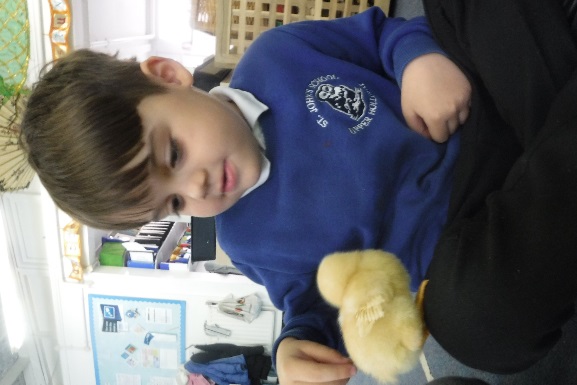 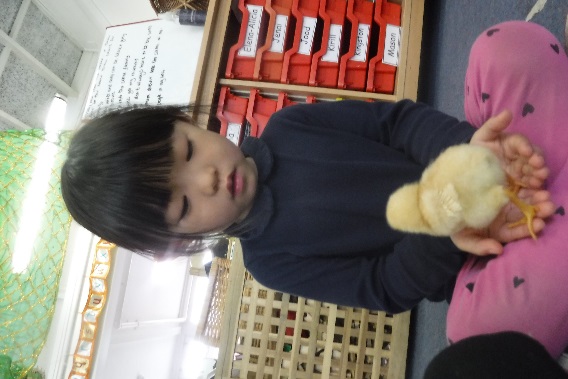 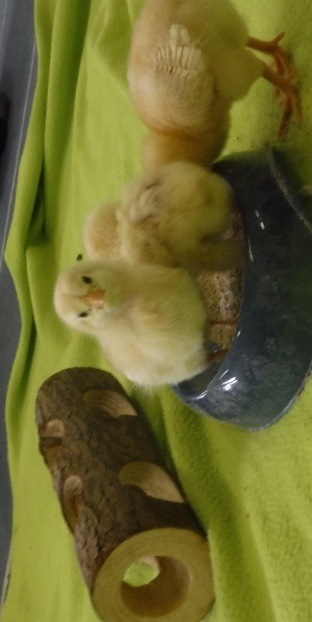 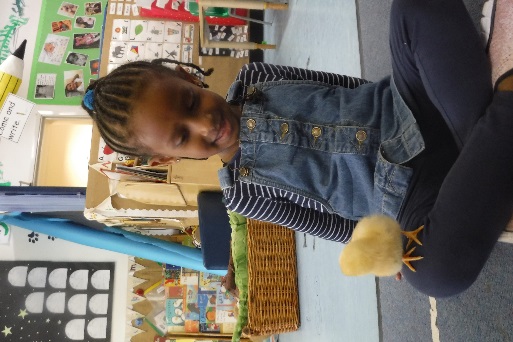 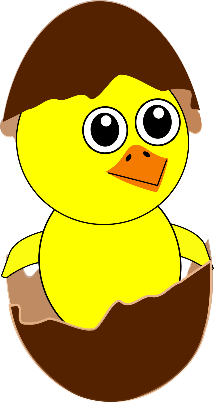 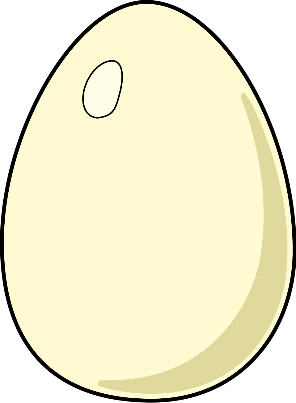 How did you feel when you held the chicks?
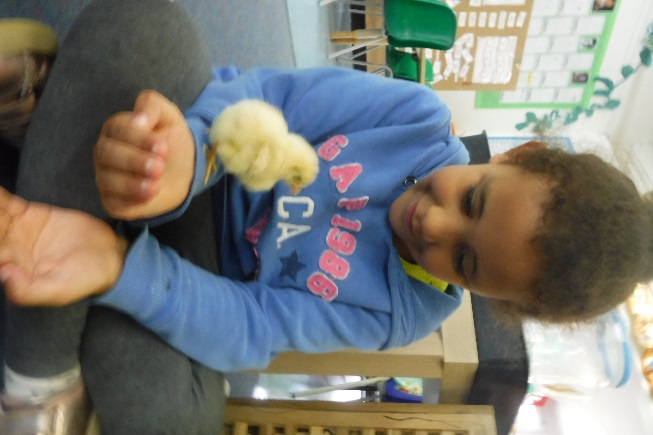 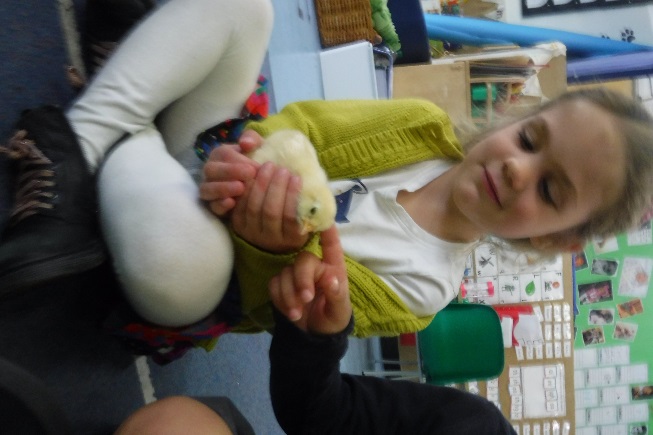 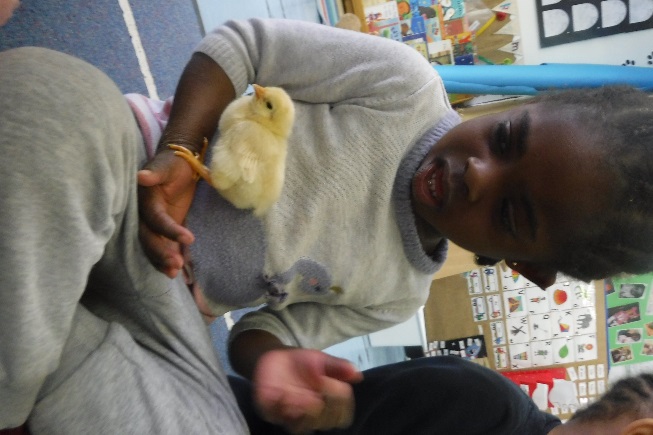 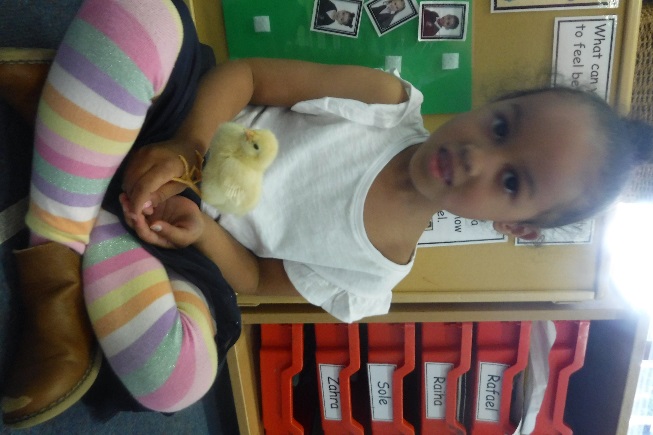 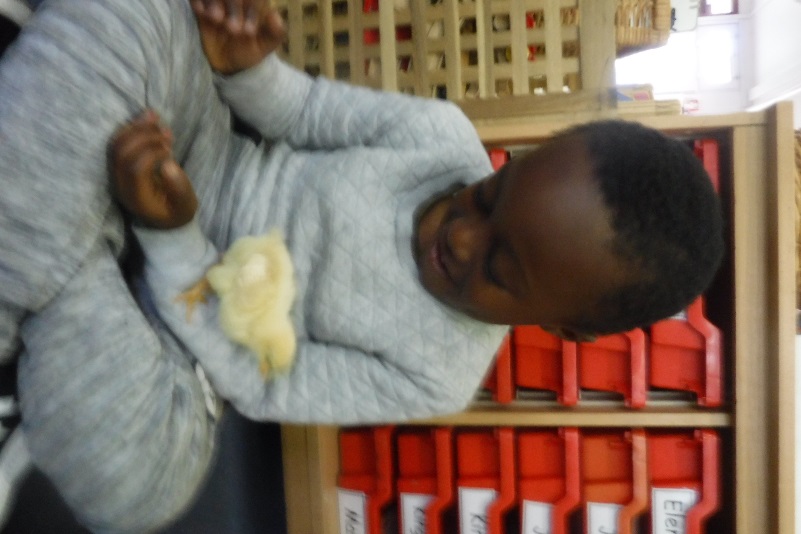 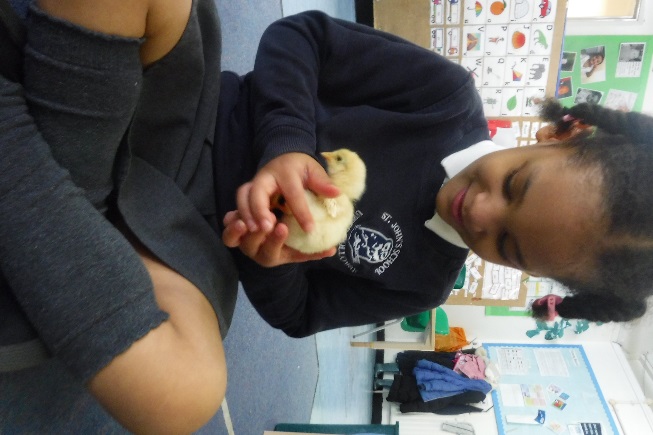 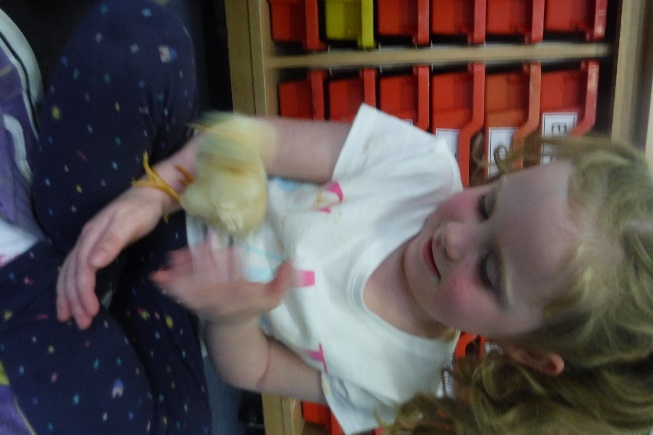 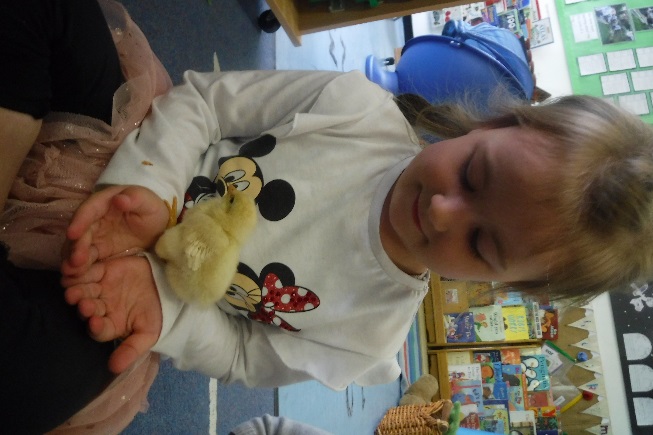 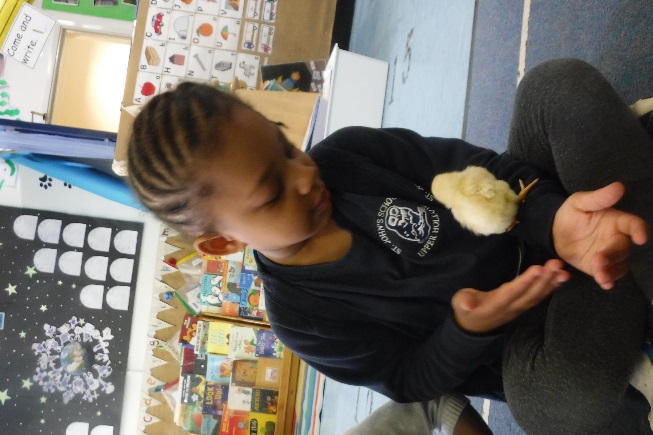 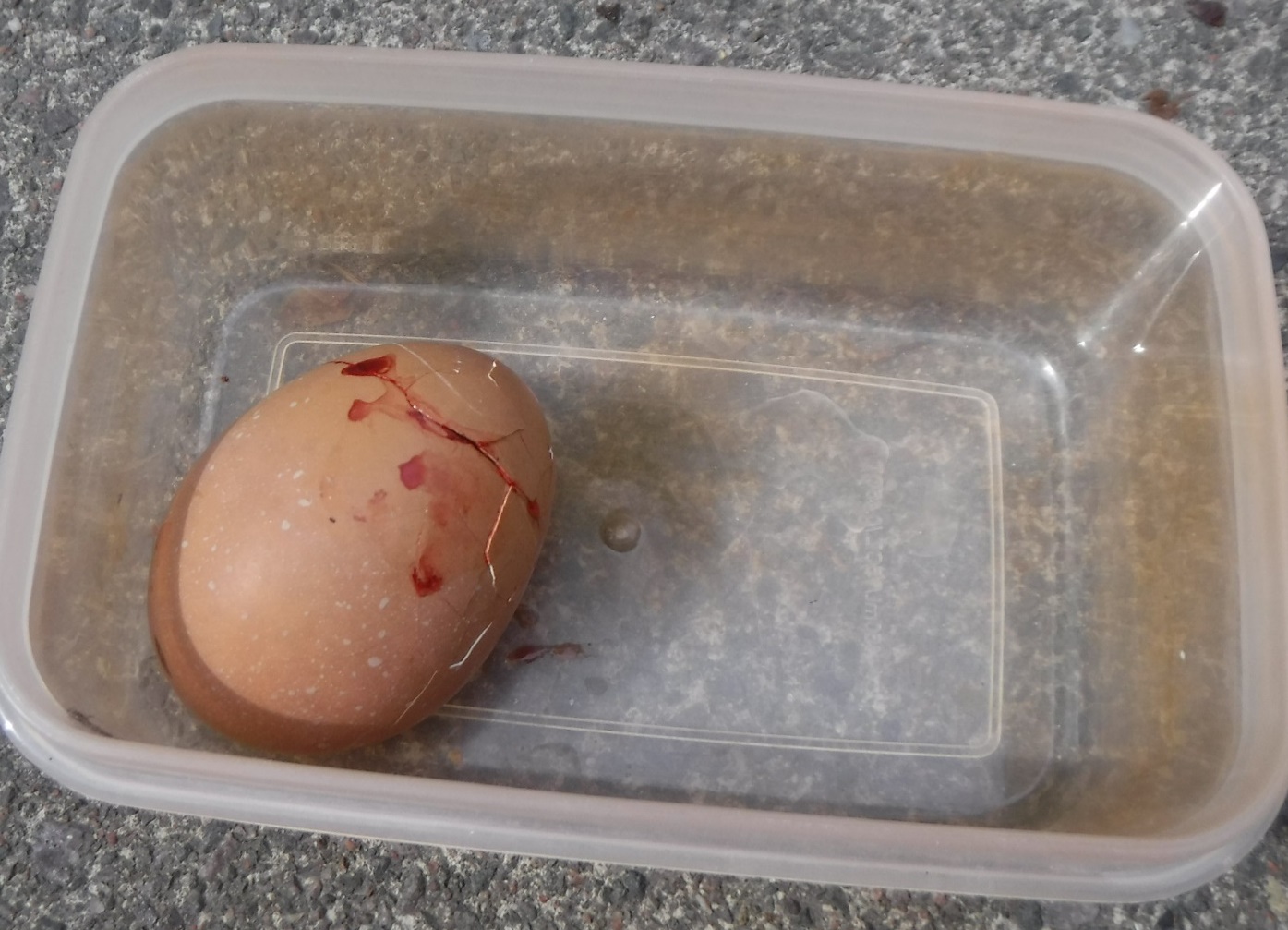 Not all of the eggs hatched.  Can you tell me what happened to the other eggs?
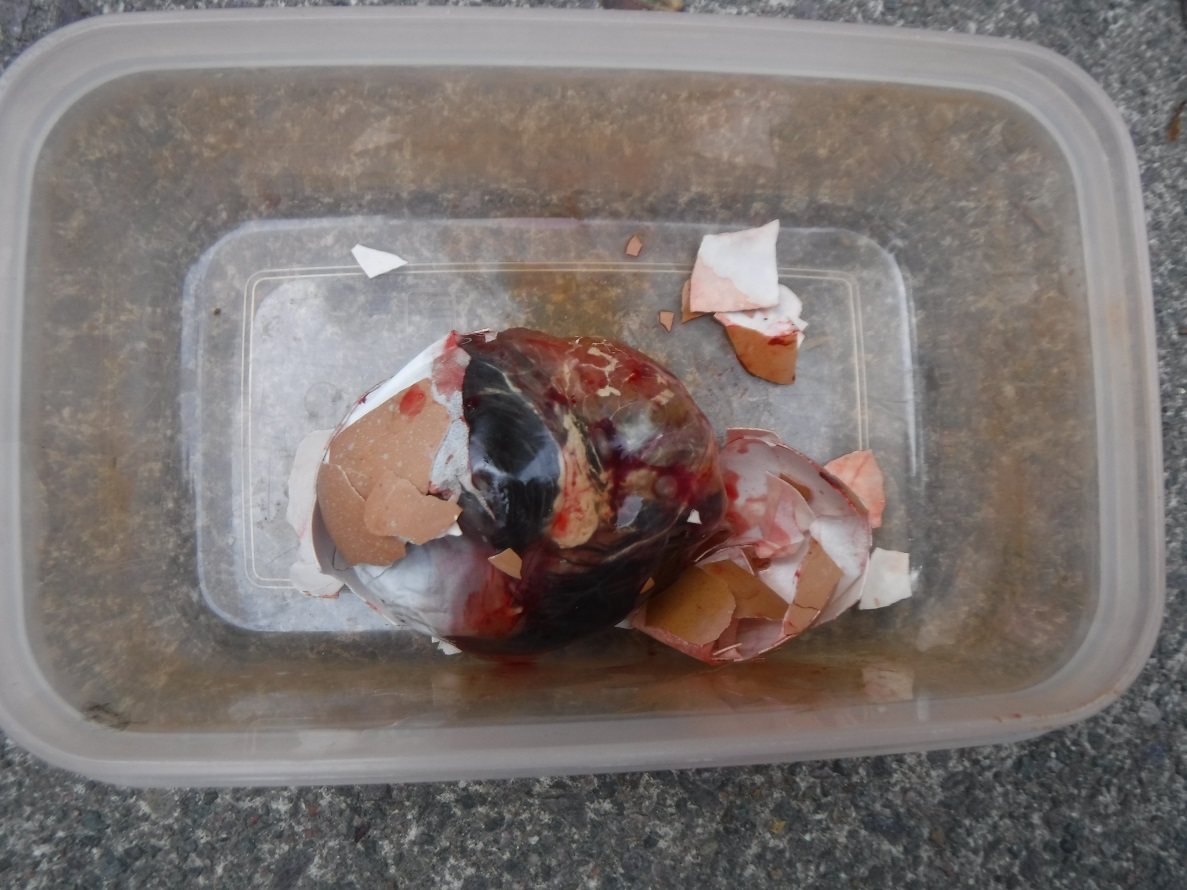 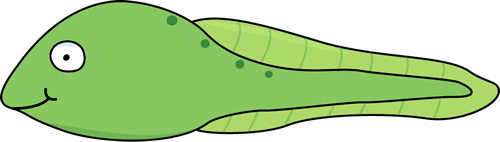 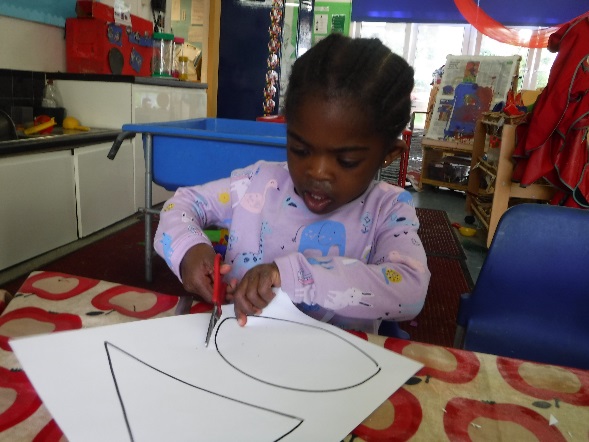 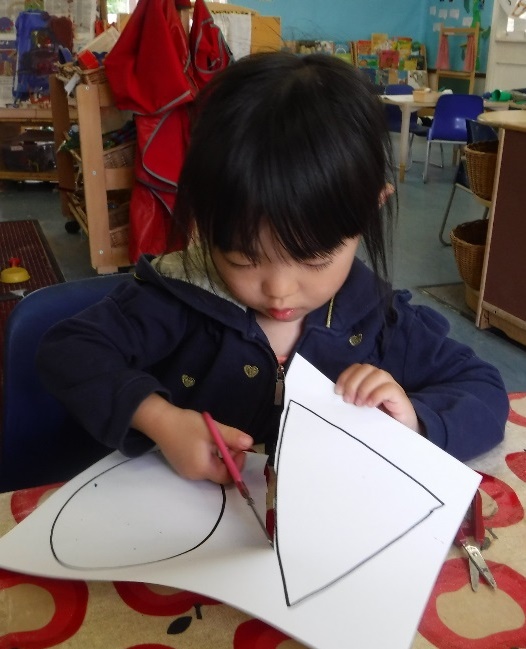 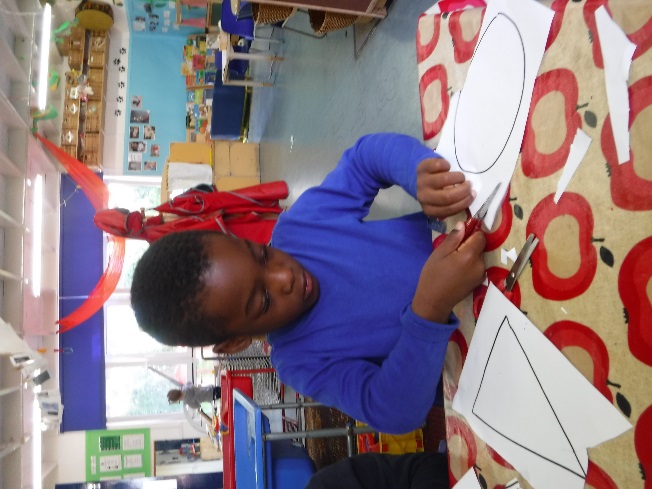 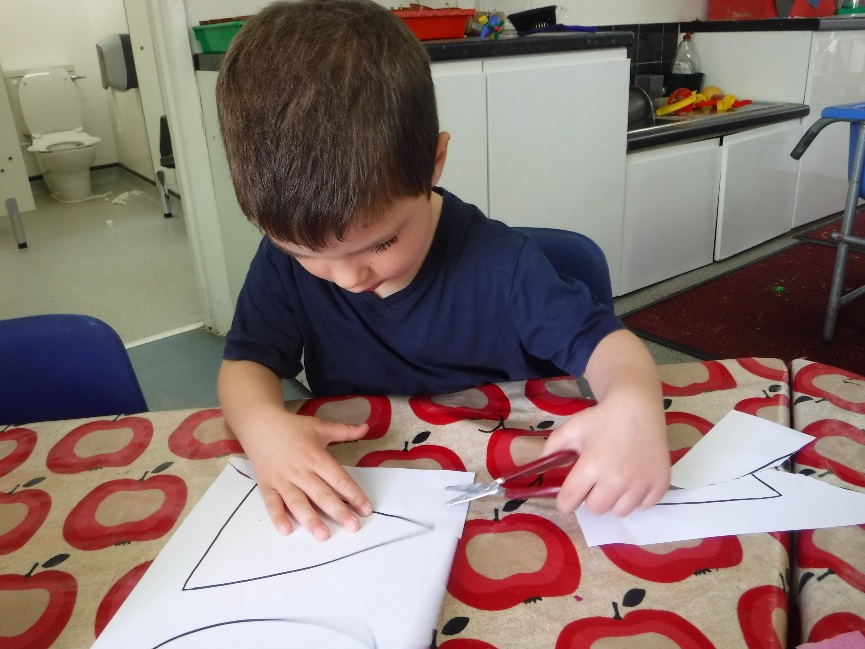 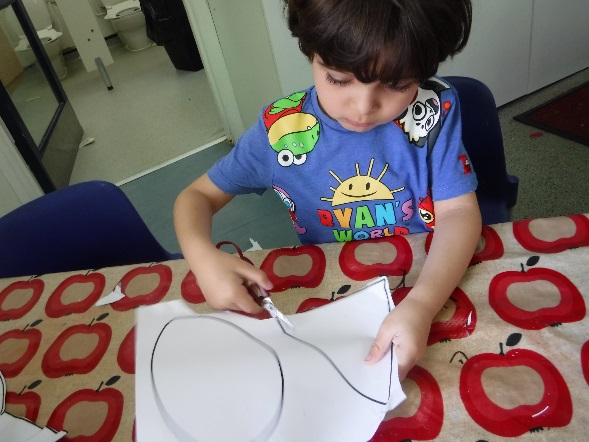 Tell how you made the tadpoles.
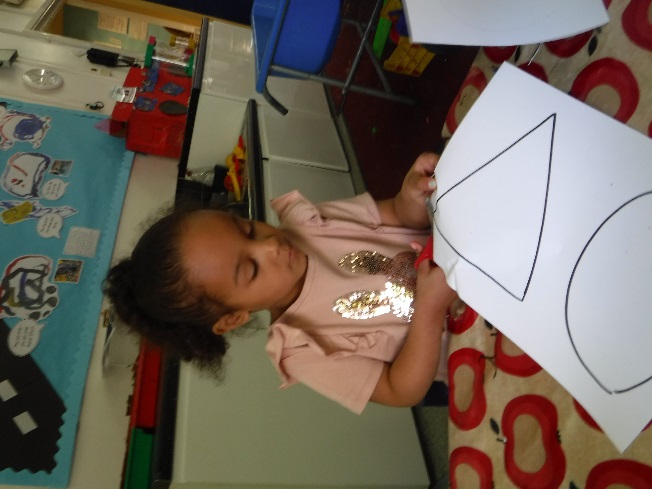 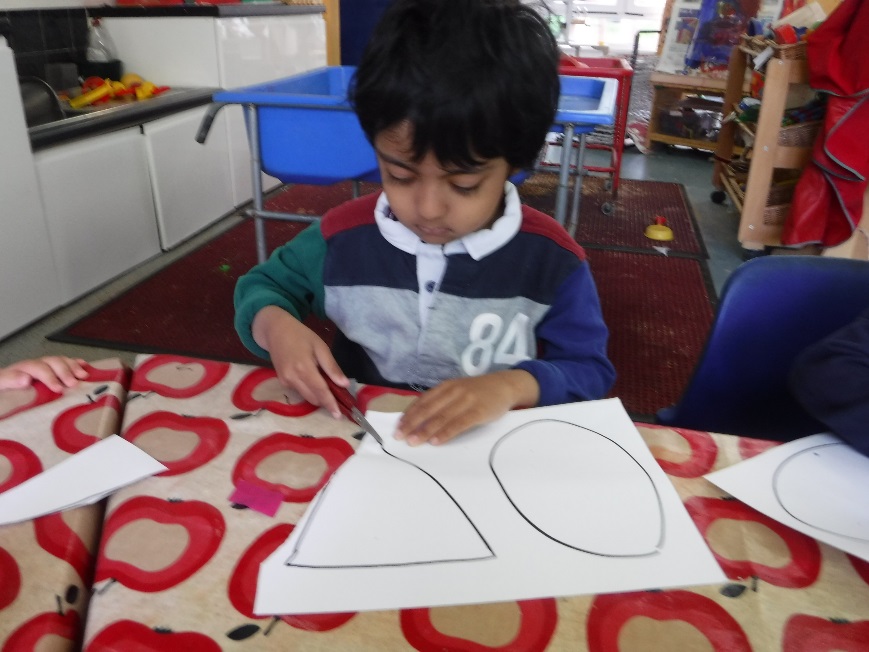 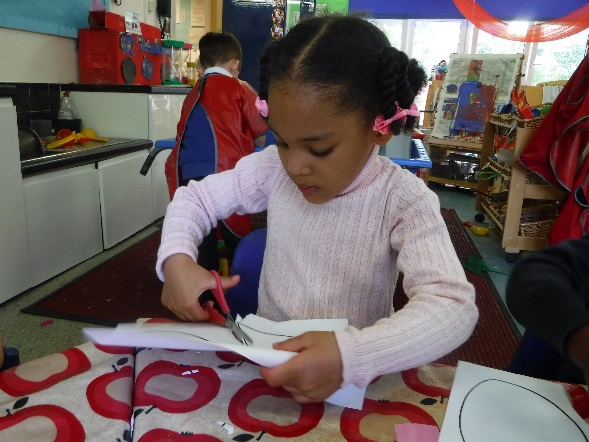 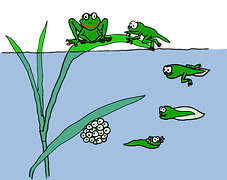 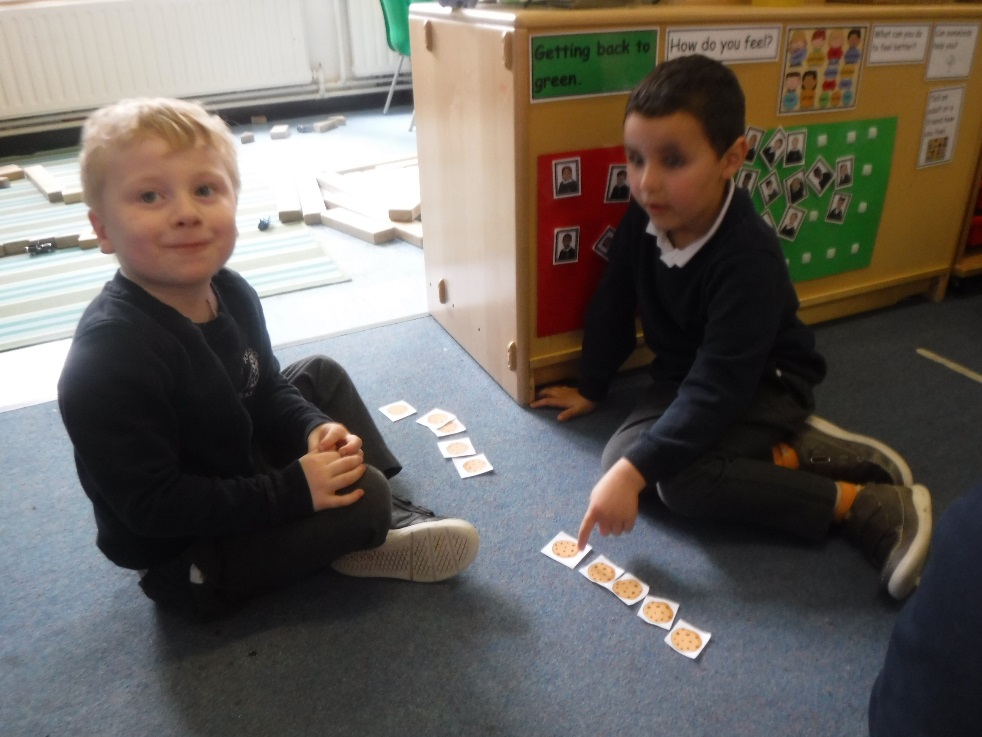 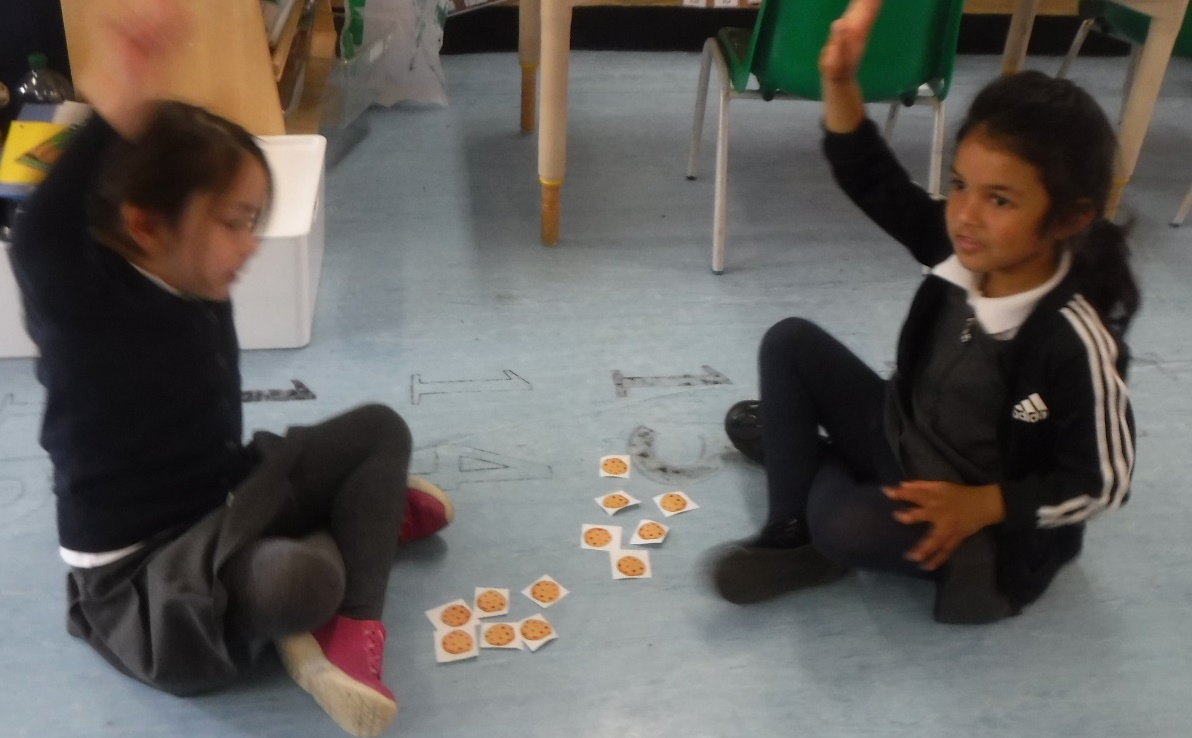 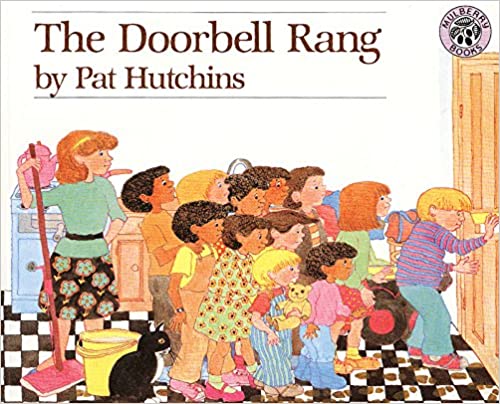 We used paper cookies to double and halve.
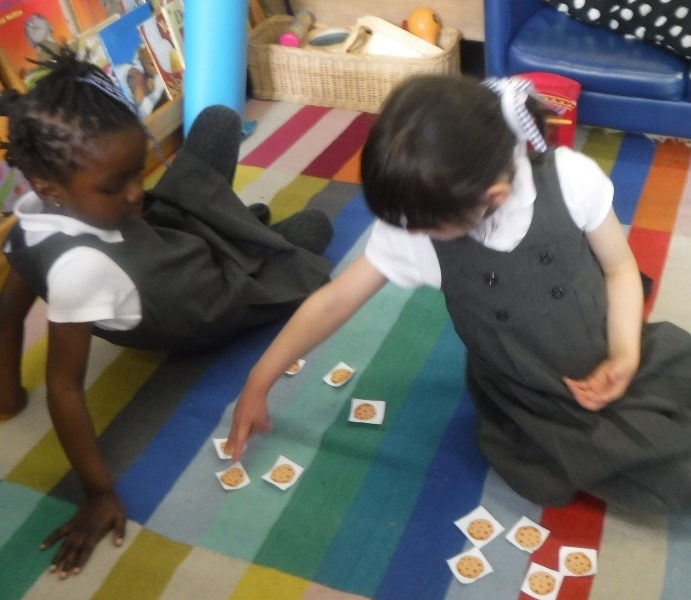 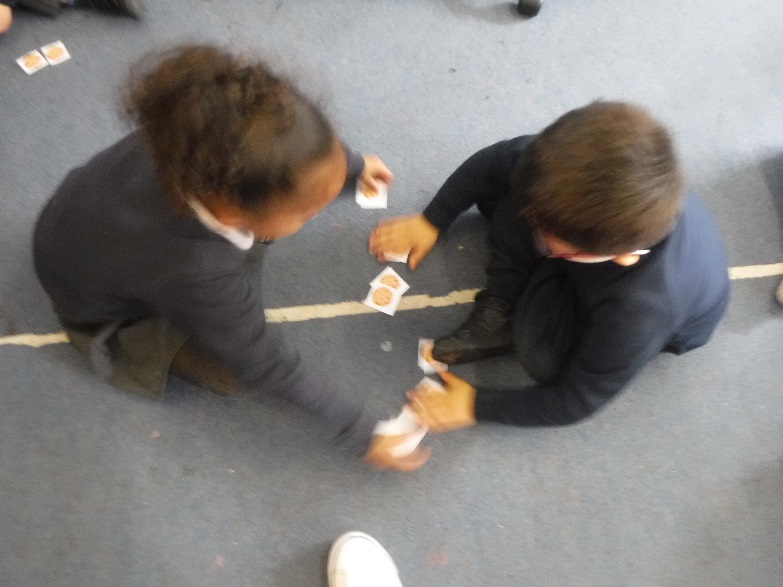 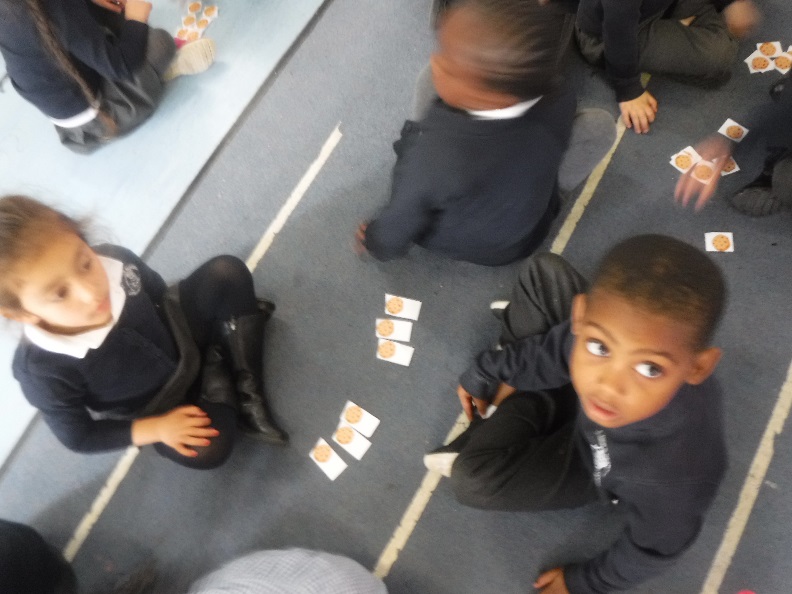 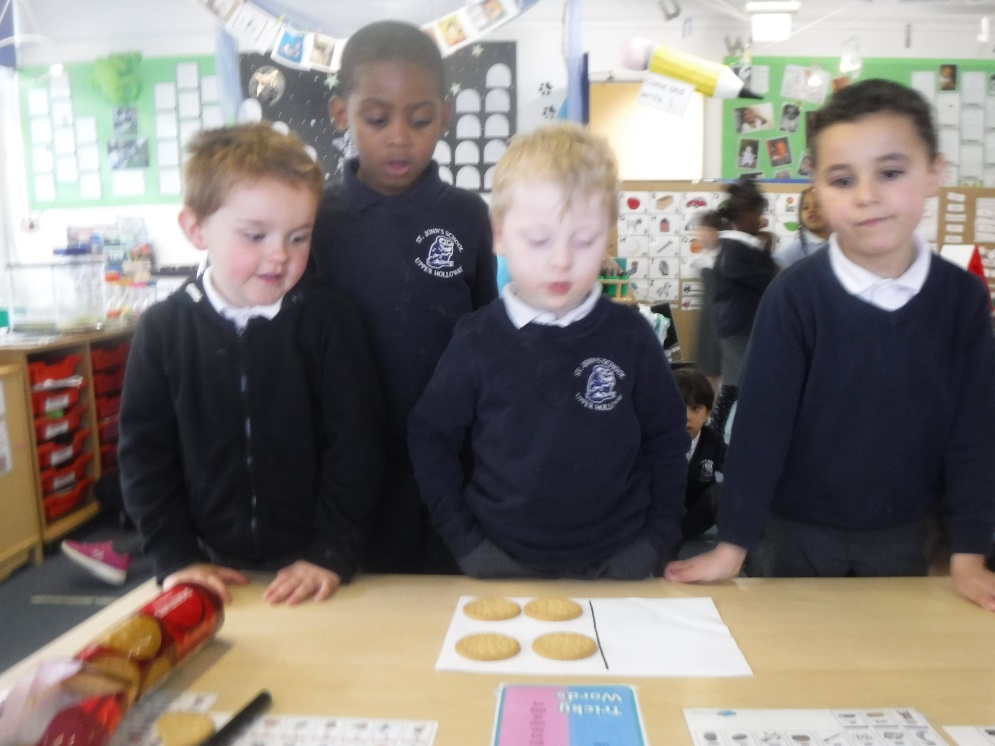 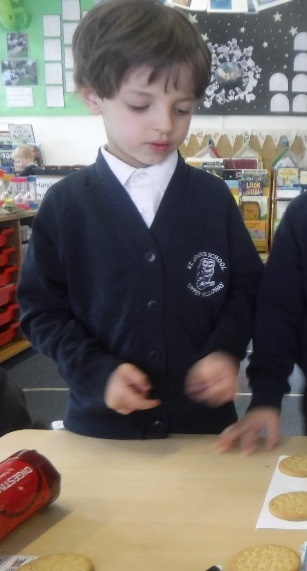 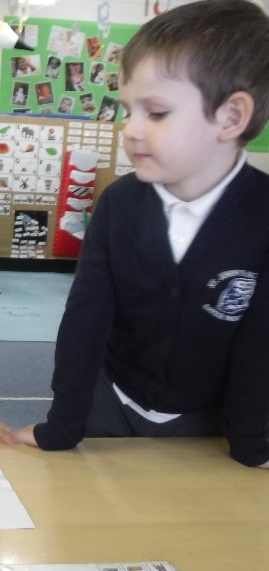 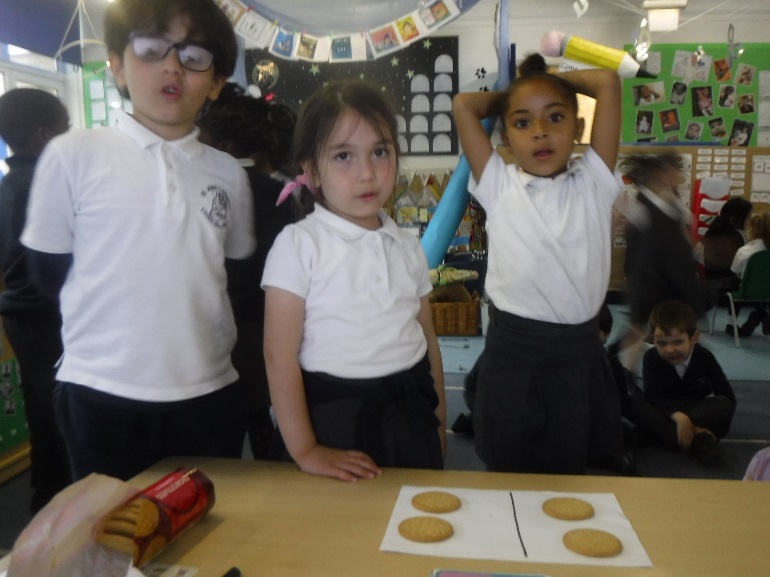 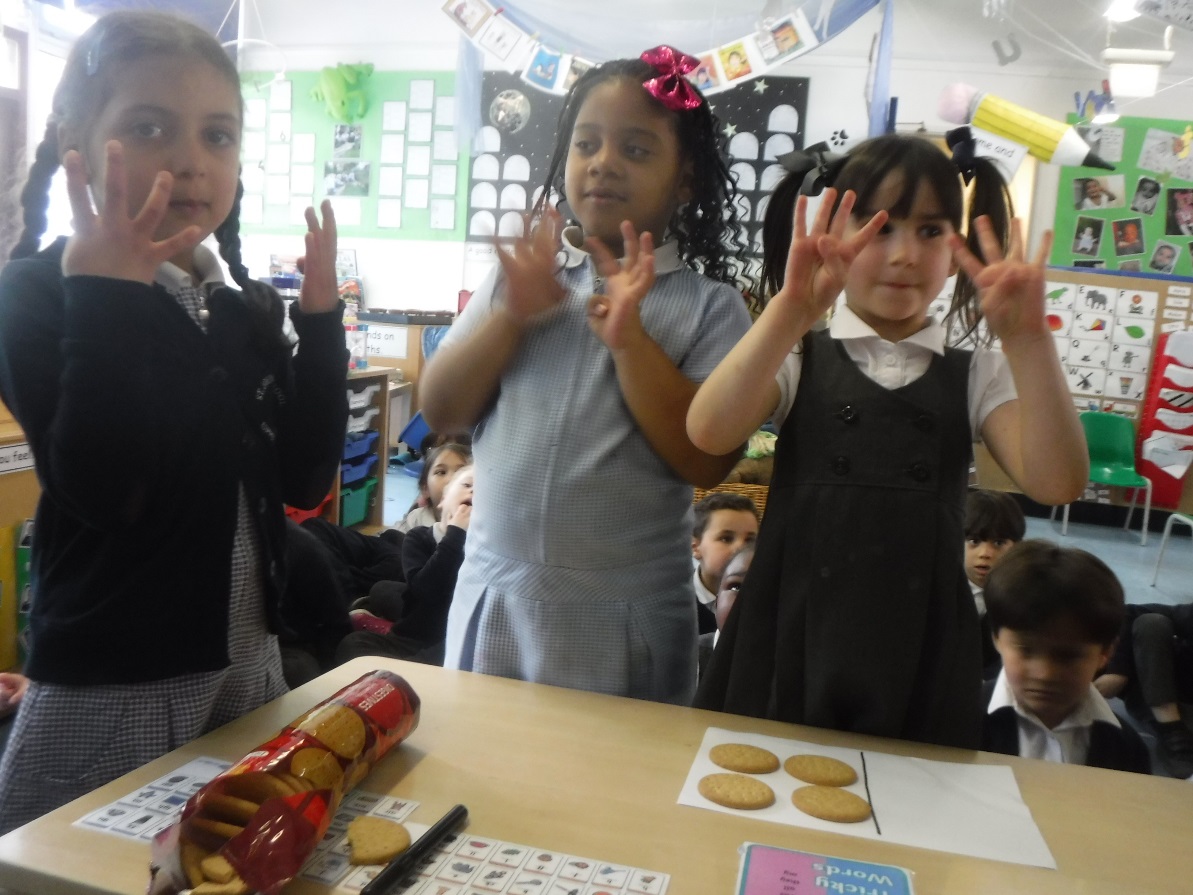 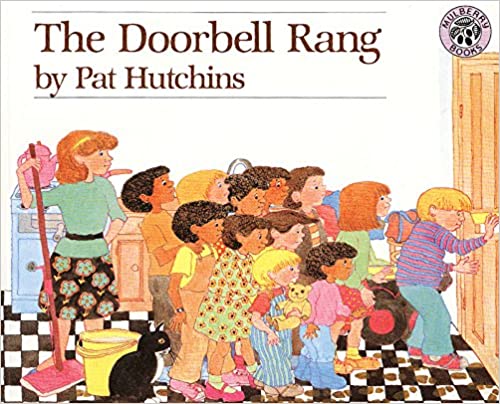 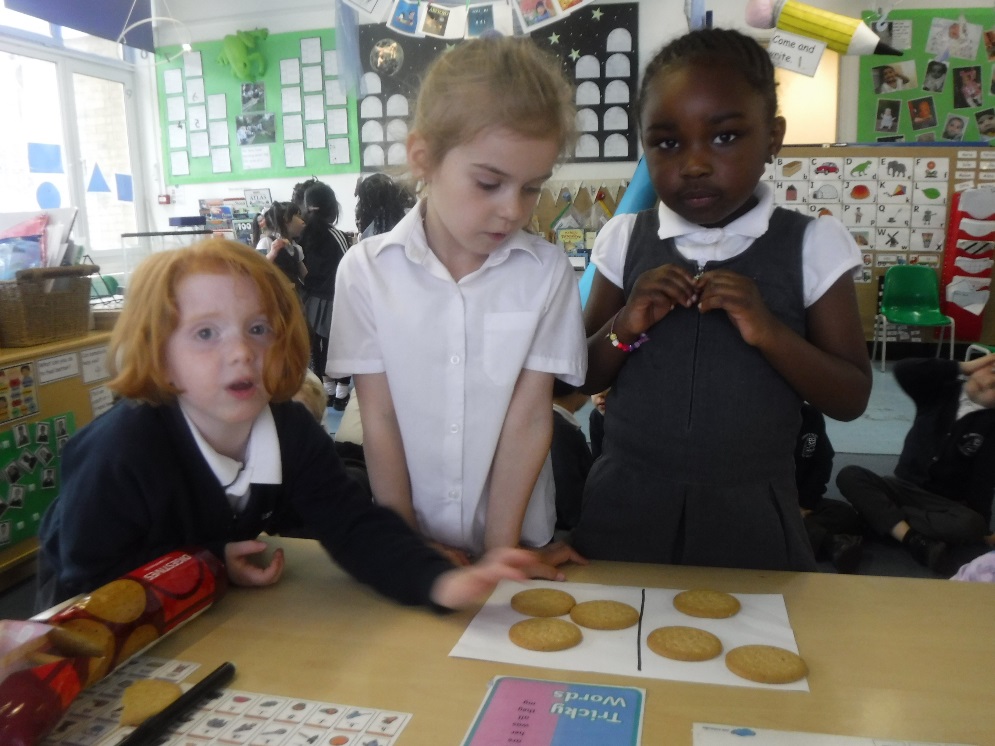 Learning to double and halve using biscuits …..just like in the story!
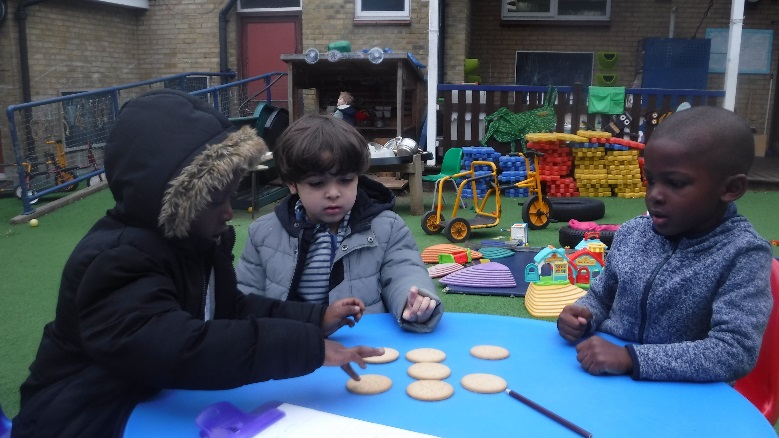 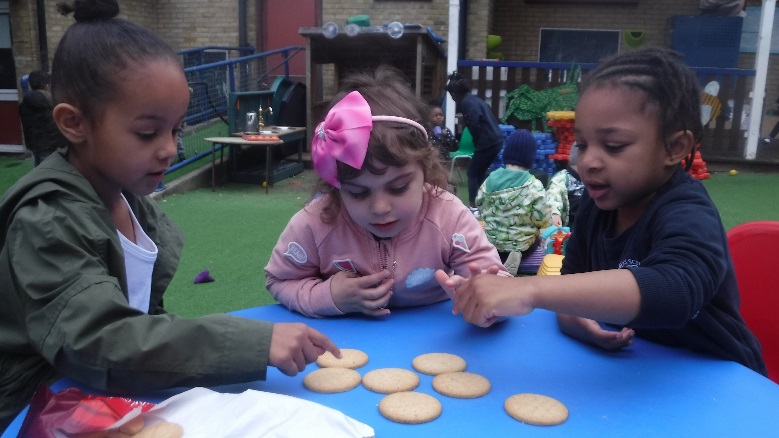 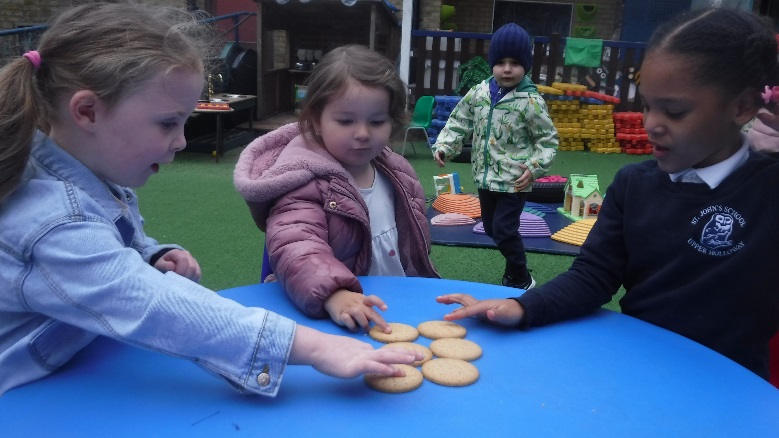 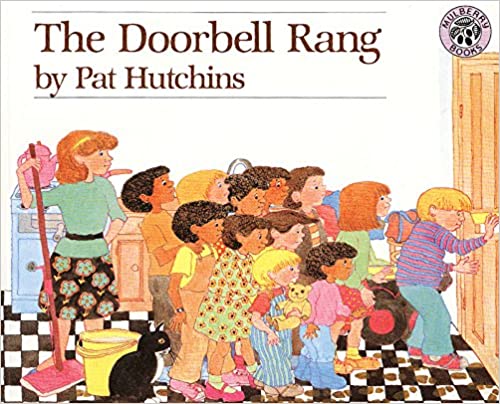 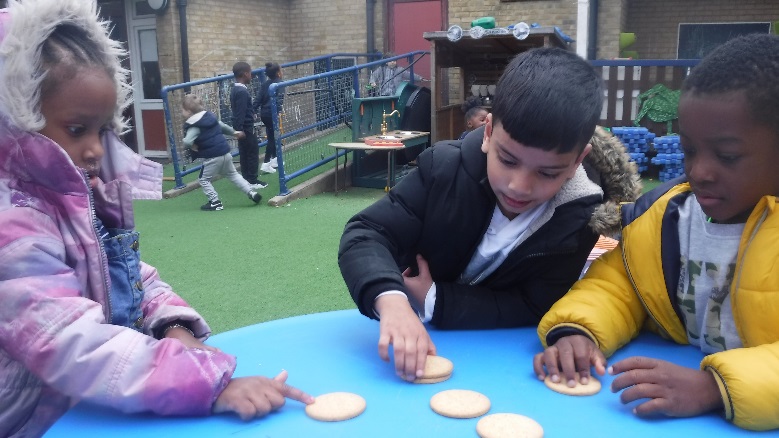 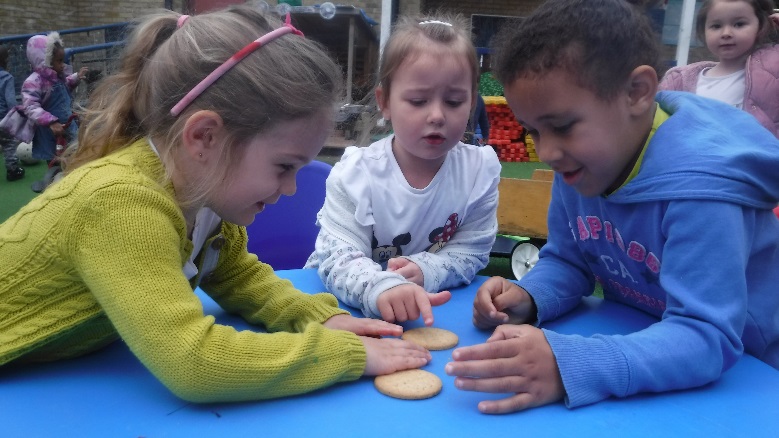 We read the book, counted the biscuits and then tried to share the biscuits out equally.
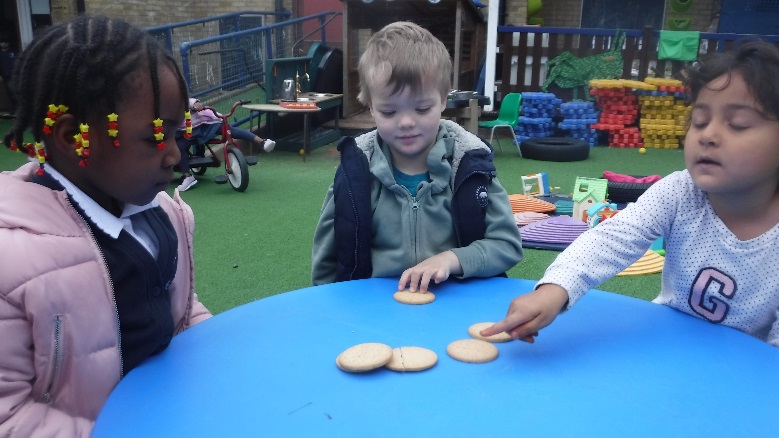 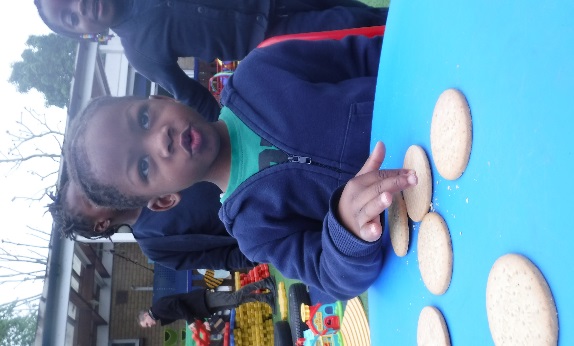 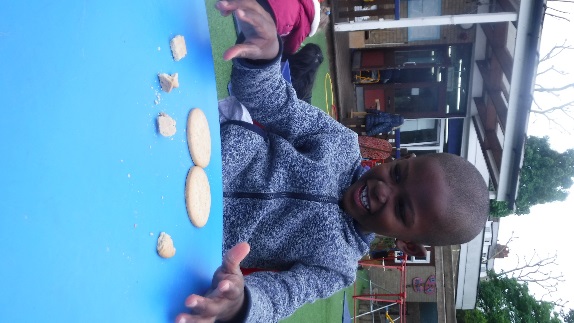 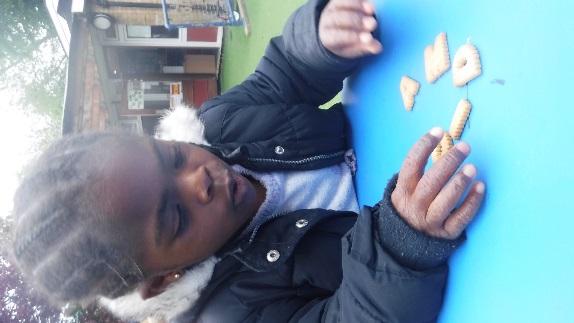 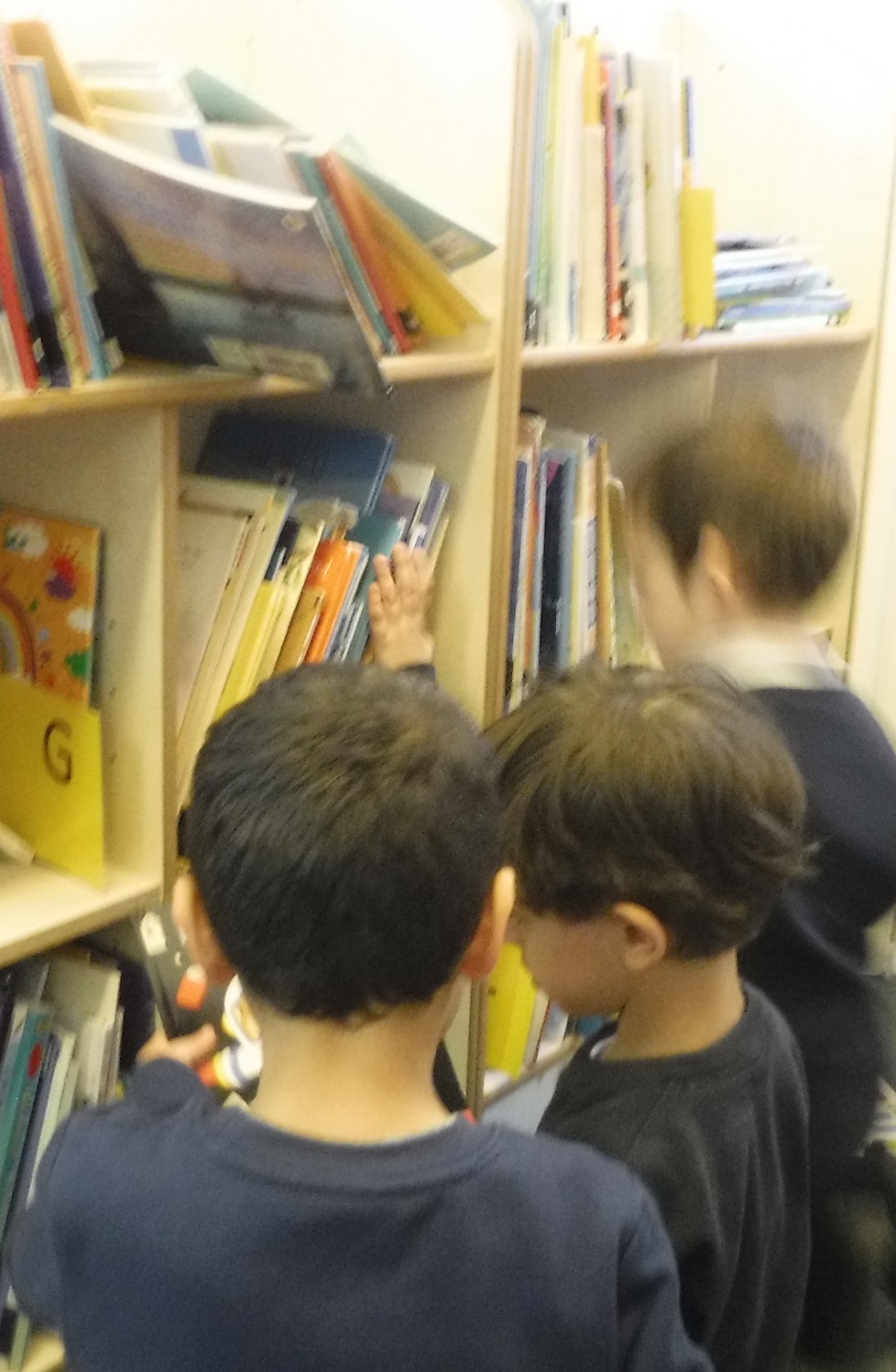 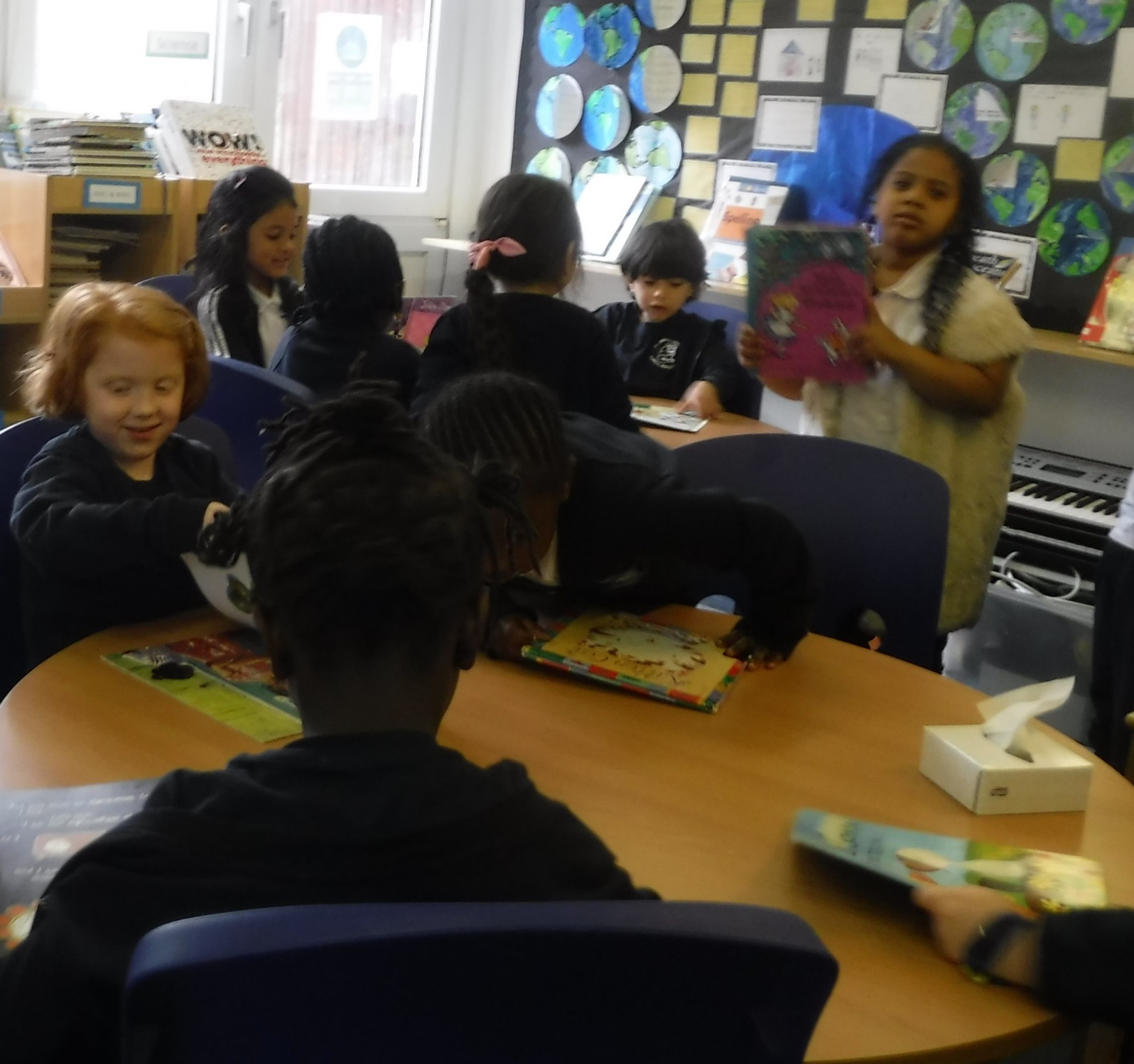 We visited the library and found a book to take home.
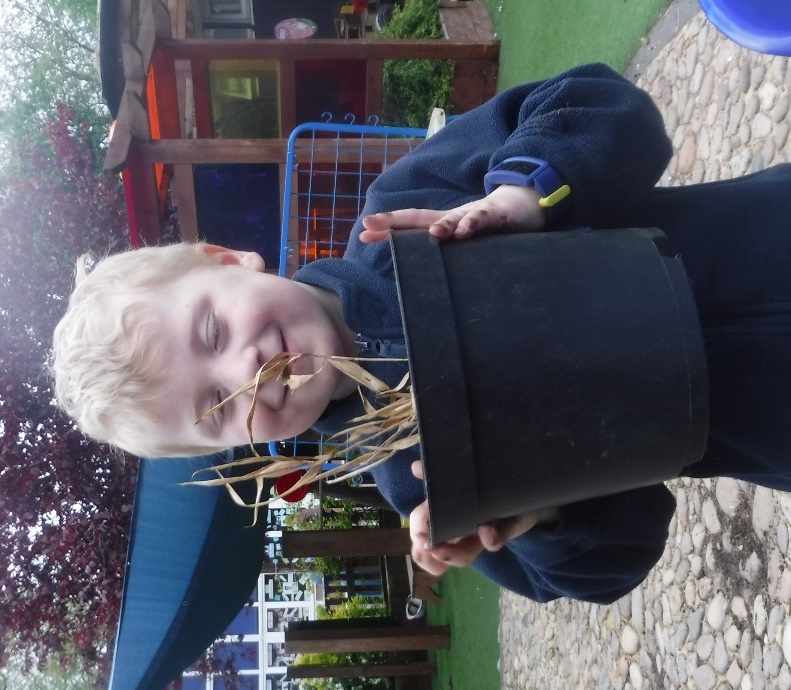 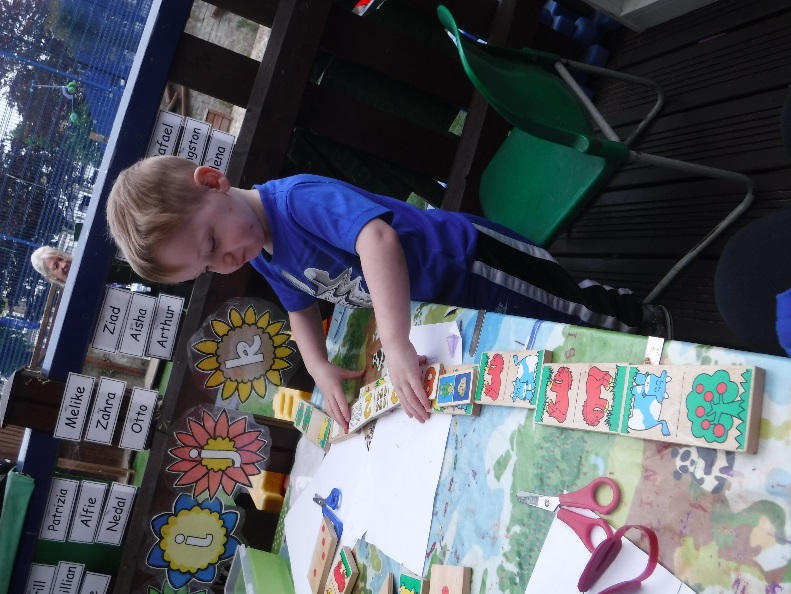 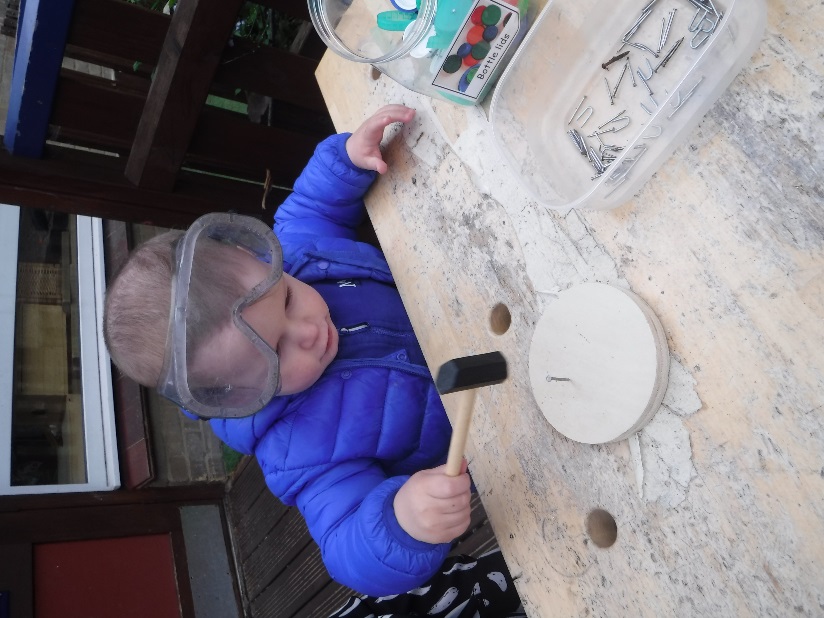 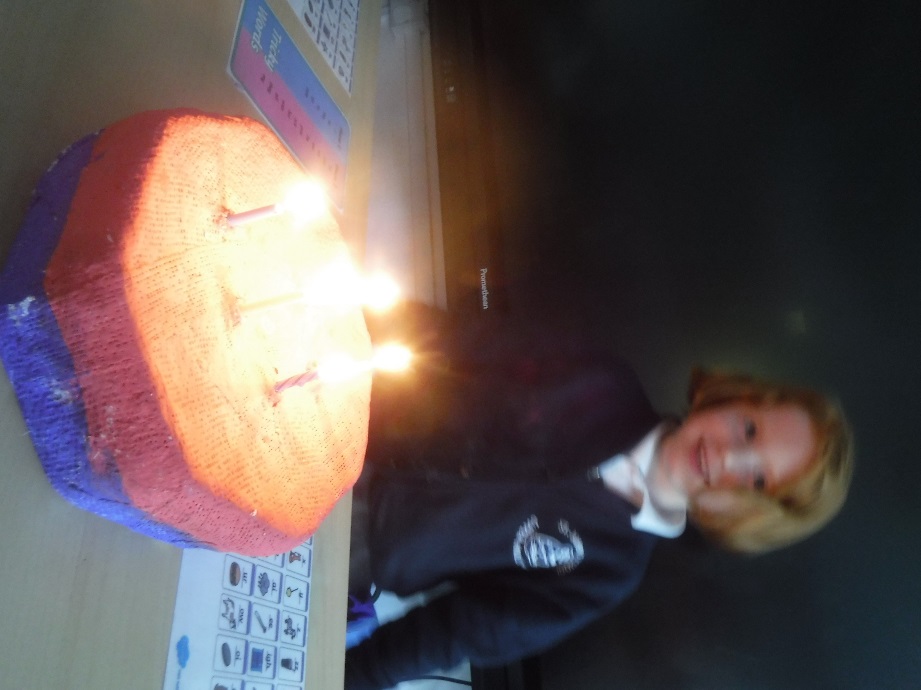 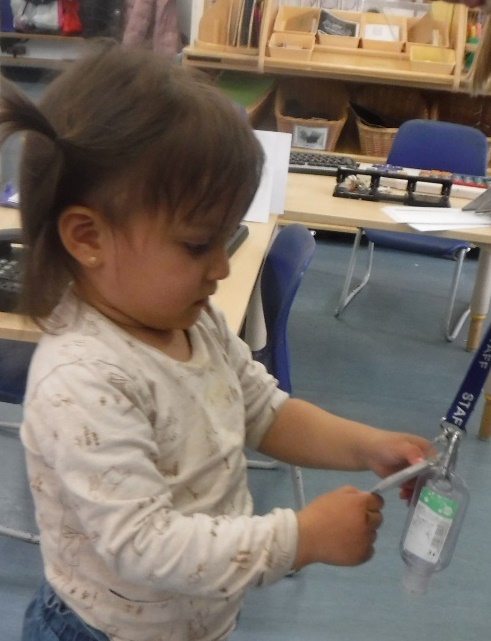 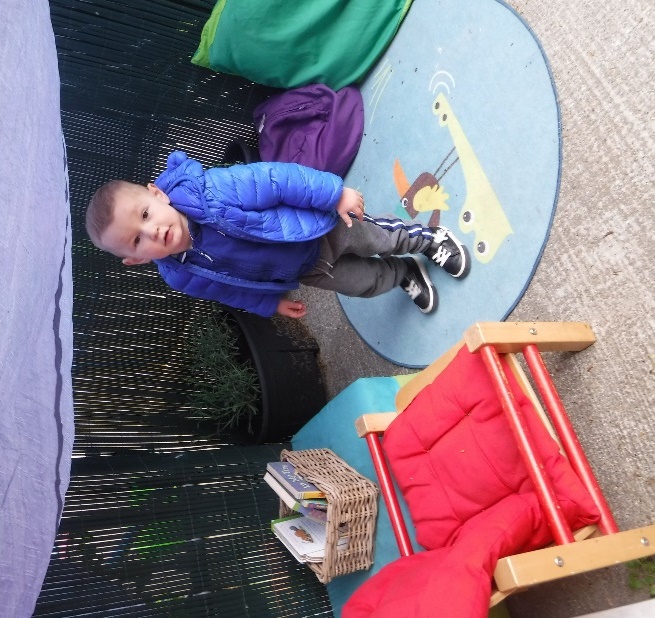 What else did you learn about this week?